IDeRBlog ii
Schreibst du noch 
oder bloggst du schon
Programm
Relevanz von Geschriebenem
Warum bloggen?
IDeRBlog ii
Schreiben in der Schule
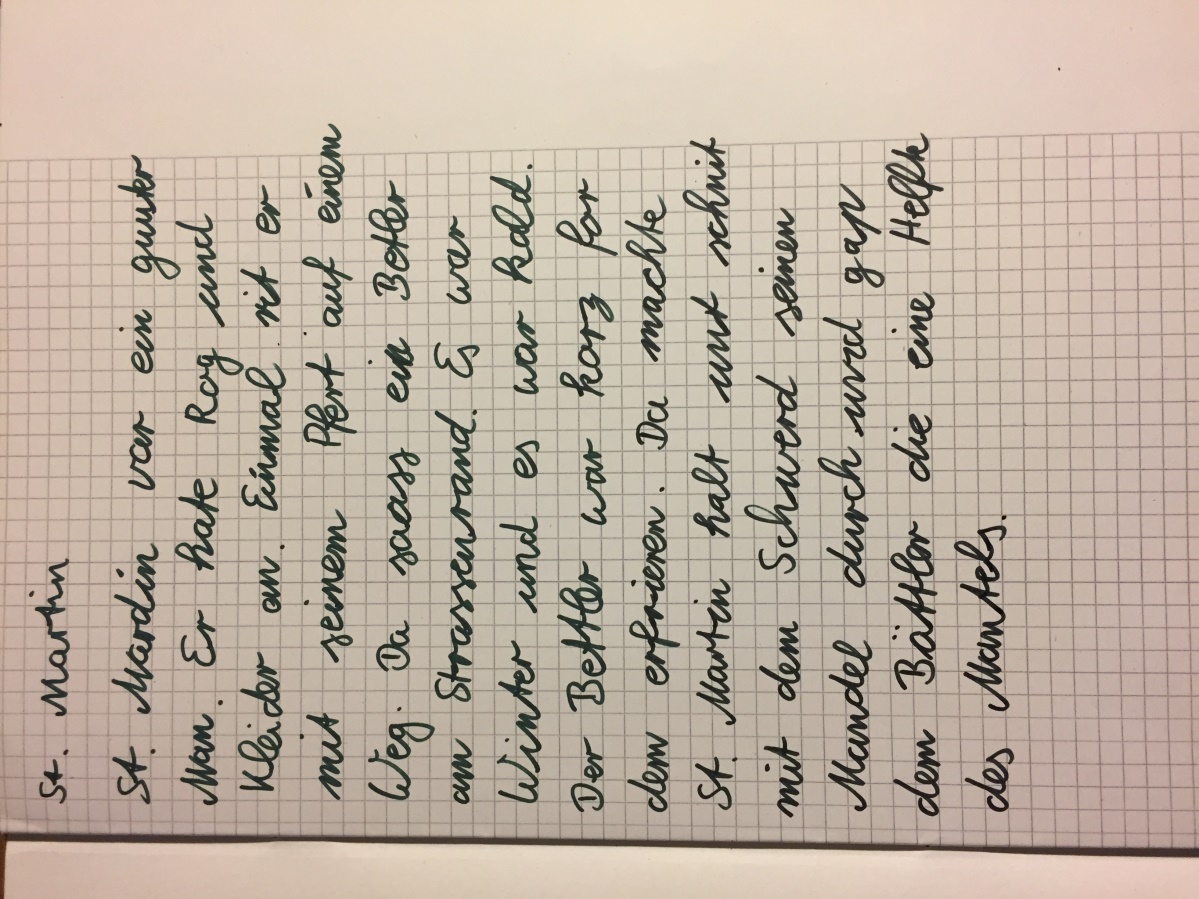 Schreiben in der Schule
R
R
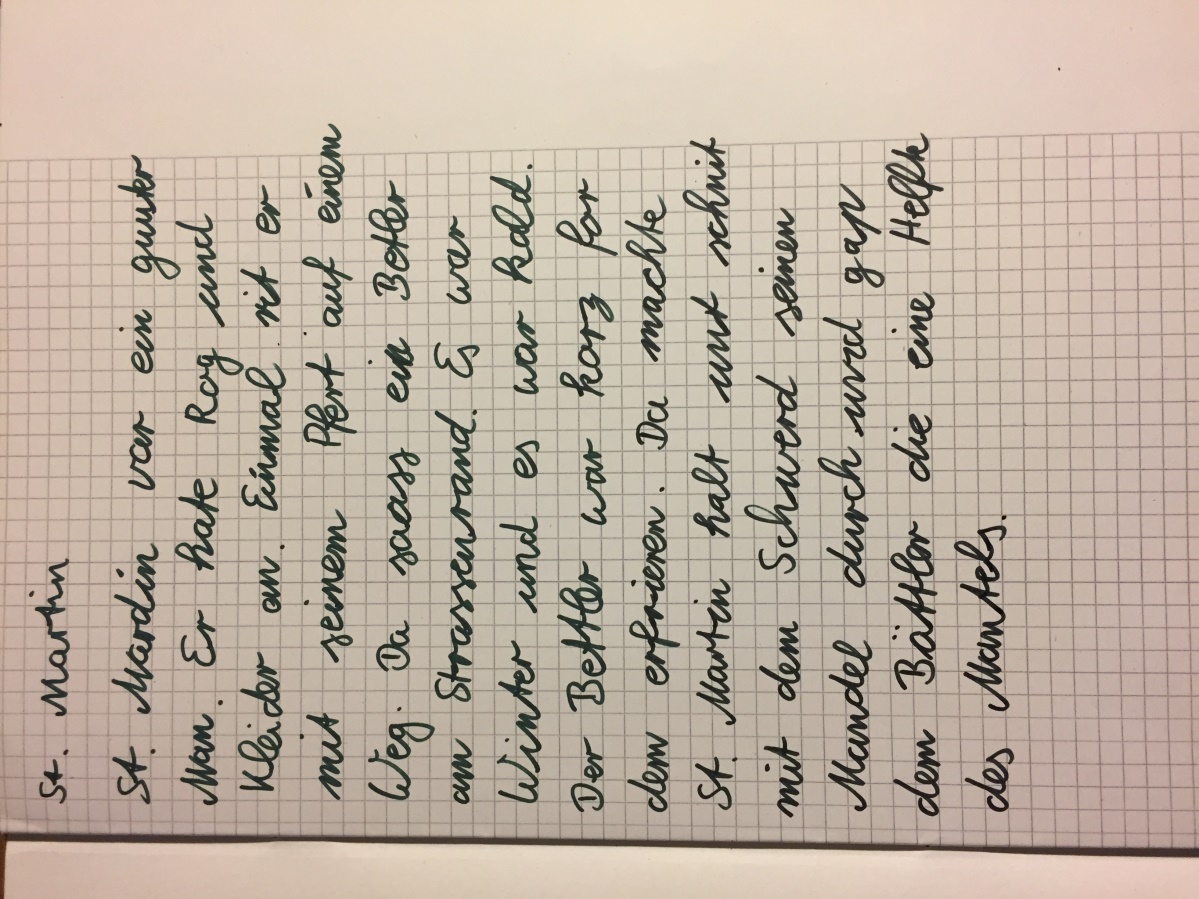 R
R
R
R
R
R
R
R
R
R
R
R
R
R
R
R
R
R
Und dann?
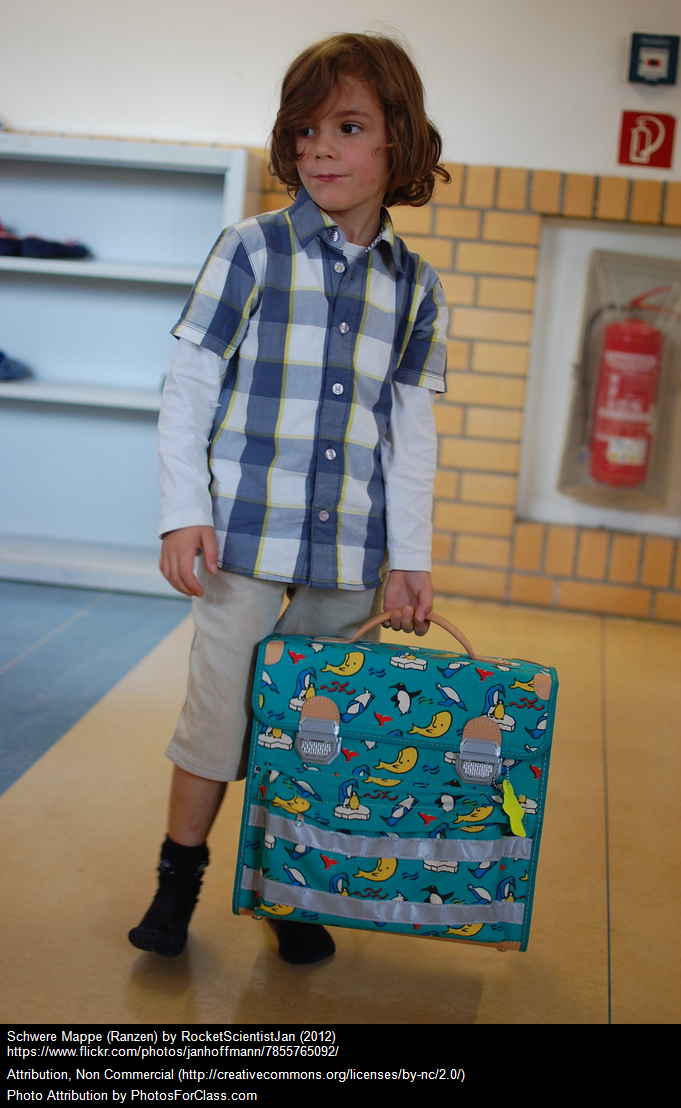 Schreiben in der Schule
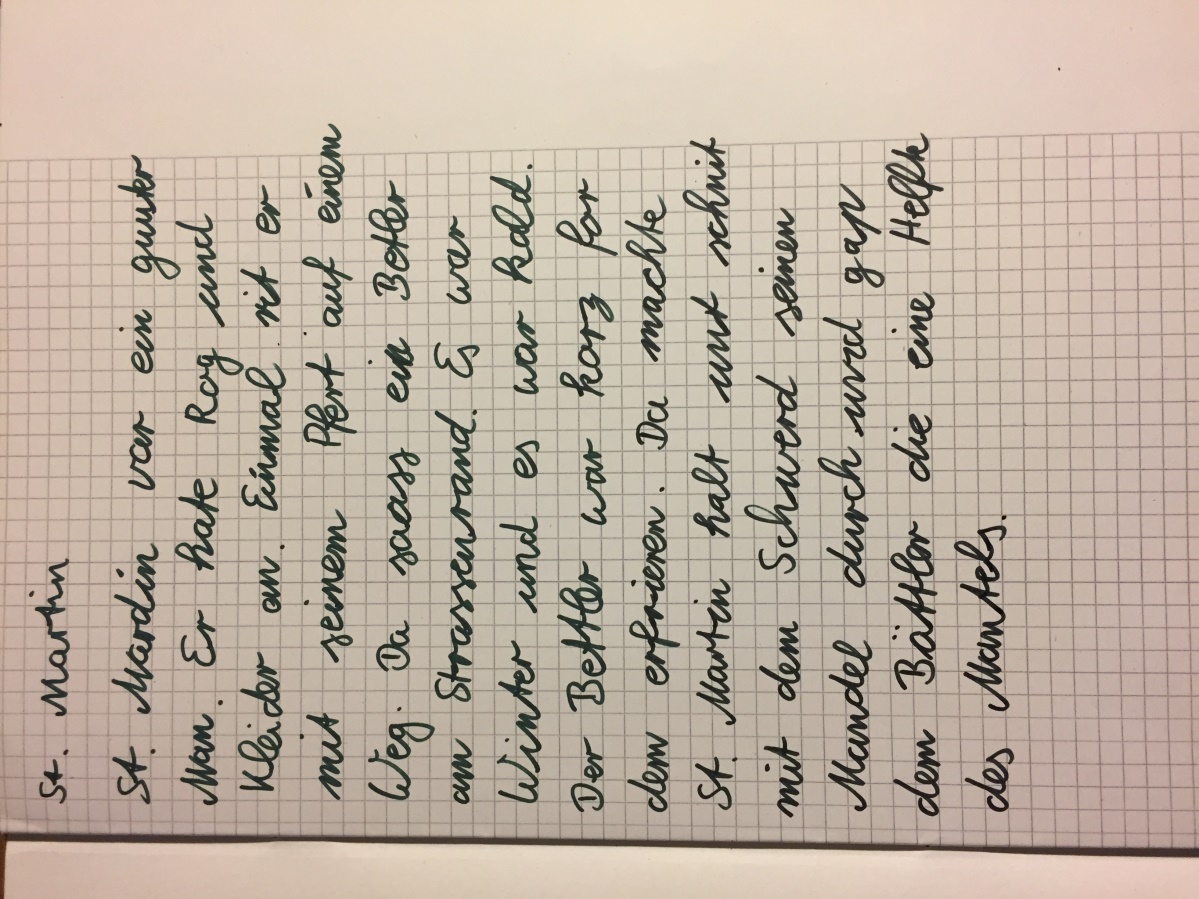 Und dann?
Warum bloggen?
Motivation der Schüler nutzen
Warum bloggen?
Motivation der Schüler nutzen
Chance für Schüler, andere Zugänge zum Schreiben zu benutzen
Warum bloggen?
Motivation der Schüler nutzen
Chance für Schüler, andere Zugänge zum Schreiben zu benutzen
Intensivierung durch Individualisierung
Warum bloggen?
Motivation der Schüler nutzen
Chance für Schüler, andere Zugänge zum Schreiben zu benutzen
Intensivierung durch Individualisierung
Aufbau von Medienkompetenz (Passwort, Was schreibe ich im Internet? ....)
Warum bloggen?
Motivation der Schüler nutzen
Chance für Schüler, andere Zugänge zum Schreiben zu benutzen
Intensivierung durch Individualisierung
Aufbau von Medienkompetenz (Passwort, Was schreibe ich im Internet? ....)
Texte erstellen
Warum bloggen?
Motivation der Schüler nutzen
Chance für Schüler, andere Zugänge zum Schreiben zu benutzen
Intensivierung durch Individualisierung
Aufbau von Medienkompetenz (Passwort, Was schreibe ich im Internet? ....)
Texte erstellen
Lesen und kommentieren ....
Warum bloggen?
Motivation der Schüler nutzen
Chance für Schüler, andere Zugänge zum Schreiben zu benutzen
Intensivierung durch Individualisierung
Aufbau von Medienkompetenz (Passwort, Was schreibe ich im Internet? ....)
Texte erstellen
Lesen und kommentieren ....
Einbeziehung der Eltern
Vorstellung IDeRBlog
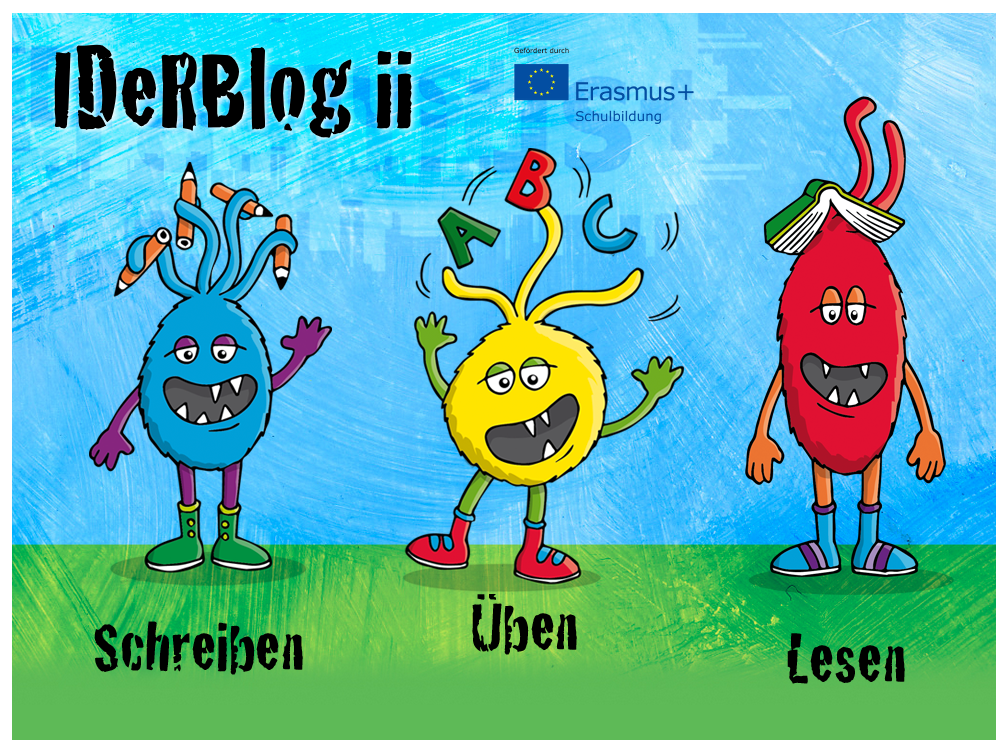 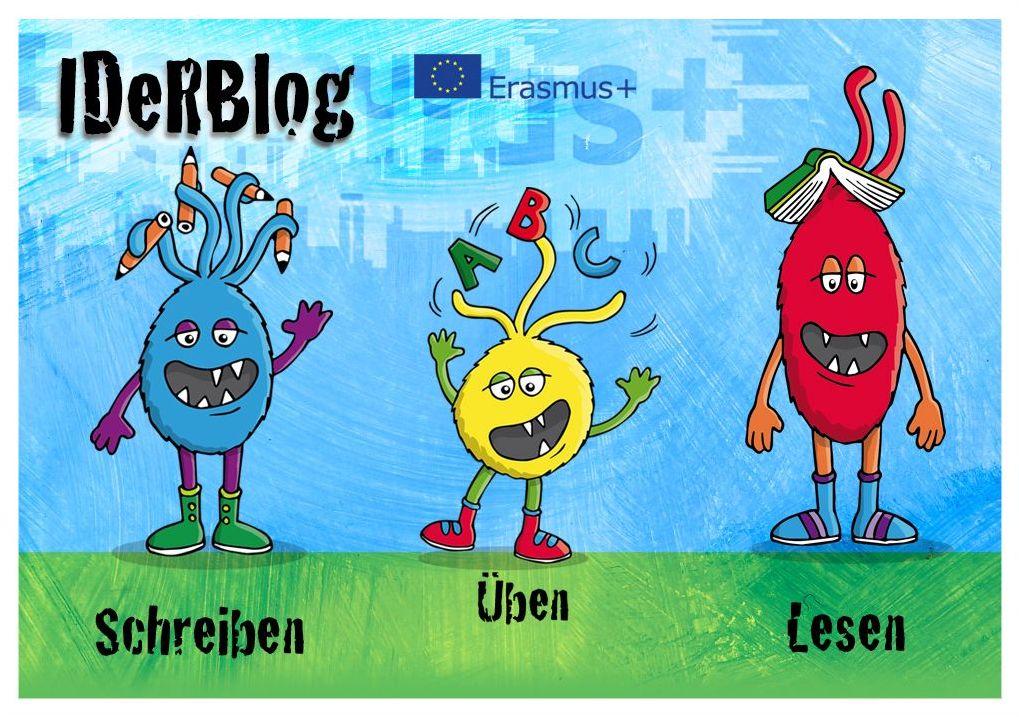 Ihr Auftrag
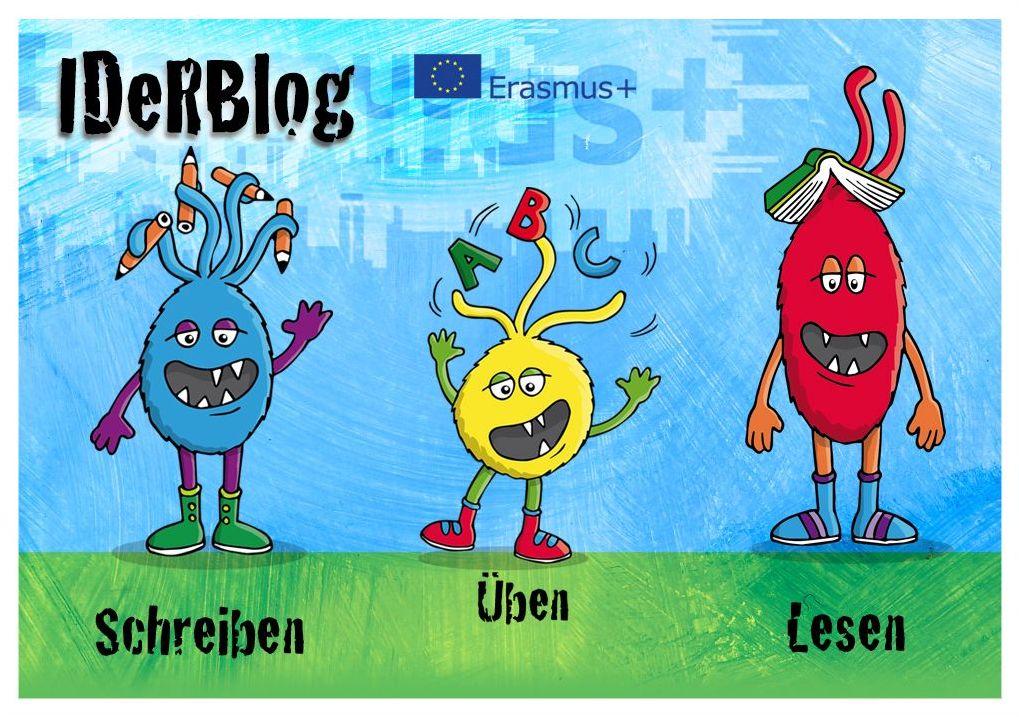 Schreiben Sie einen kurzen Text über ihren Heimatort, ca 5 Sätze!
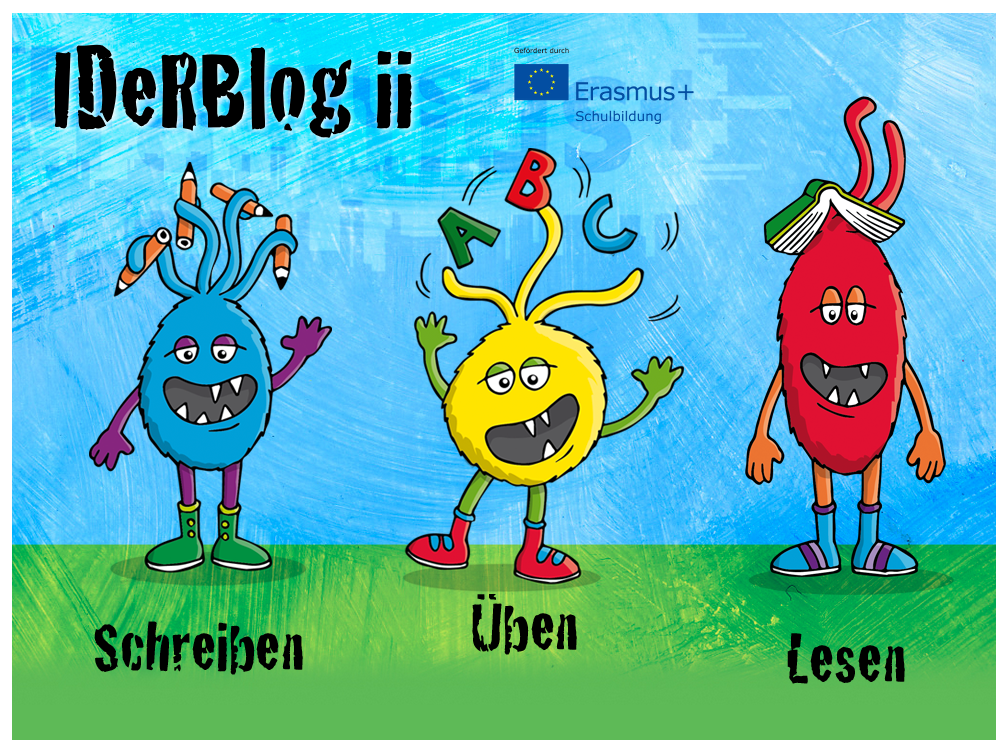 Plattform Schreiben
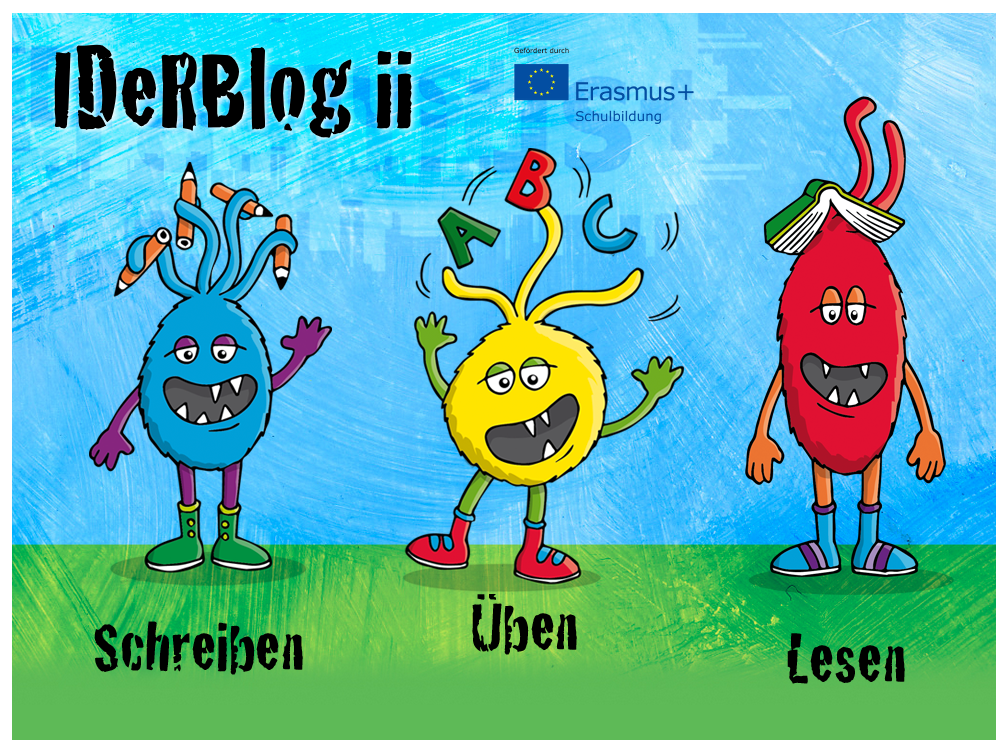 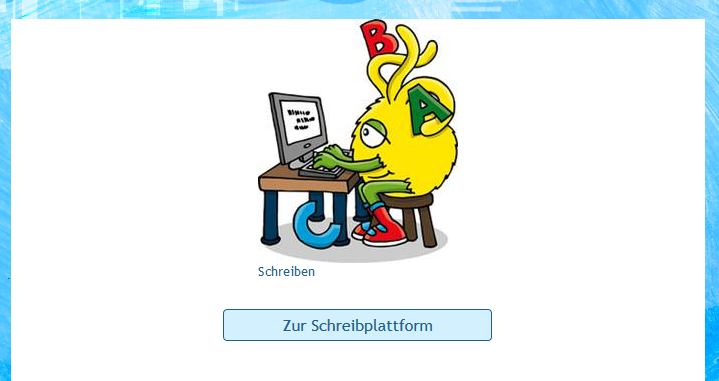 Anmeldung
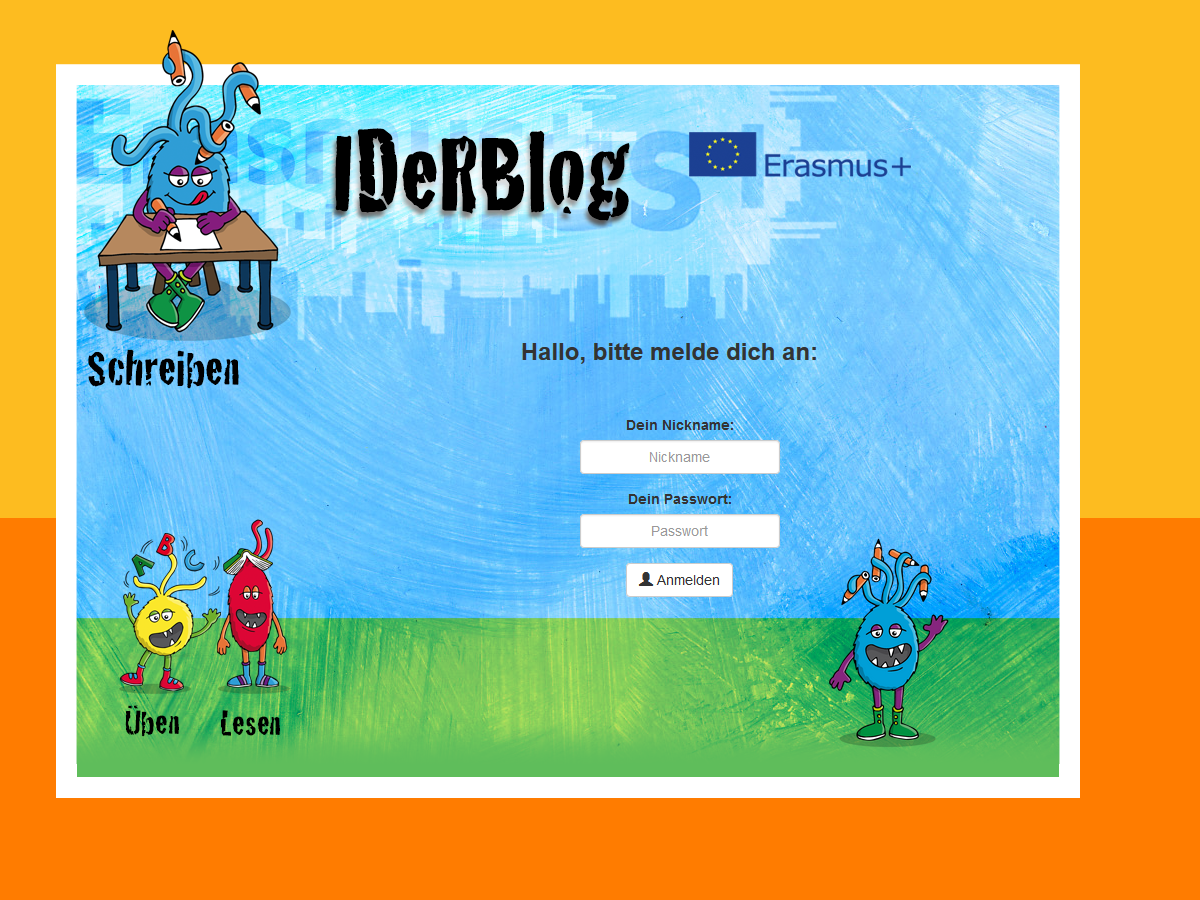 Registrierung des Schülers durch den Lehrer
Anmeldung ohne personenbezogene Daten möglich
Menü Schüler
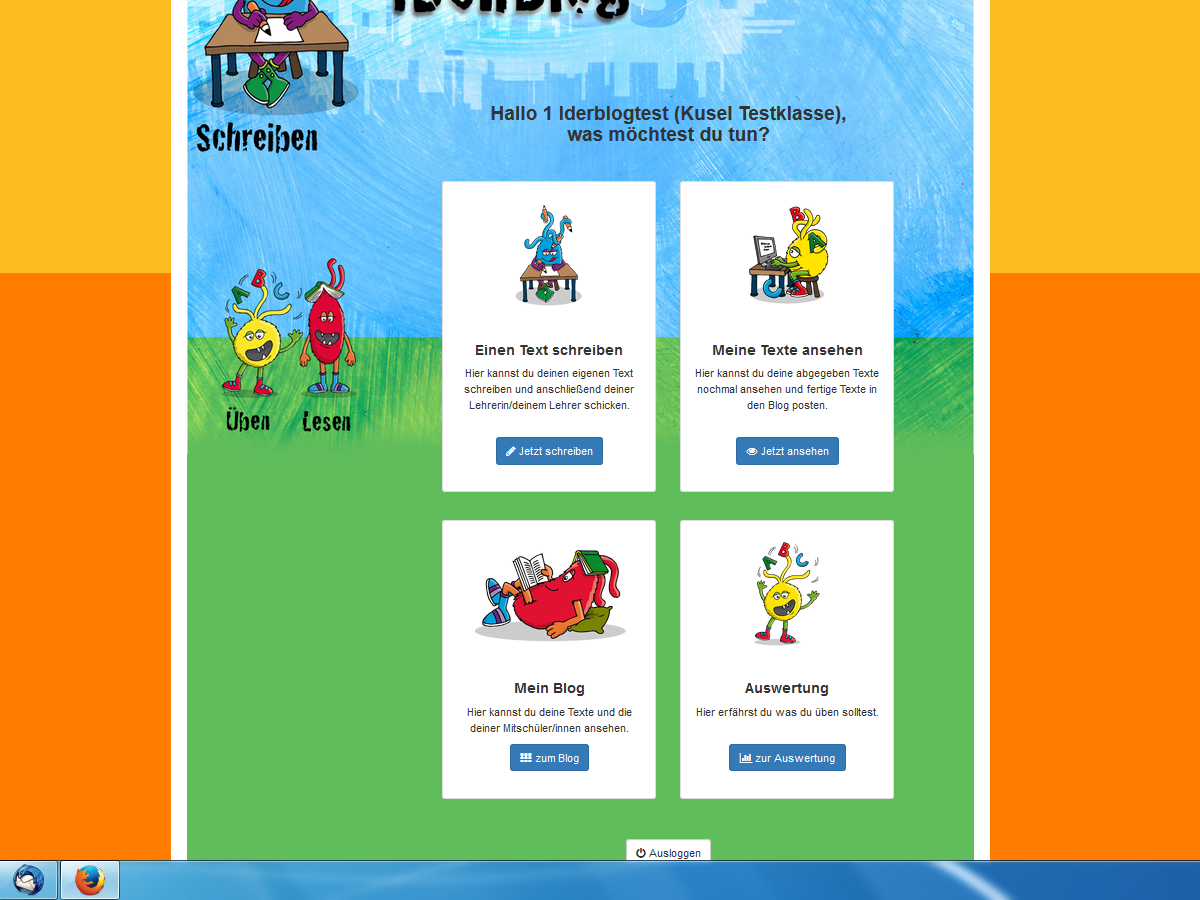 Ihr Auftrag
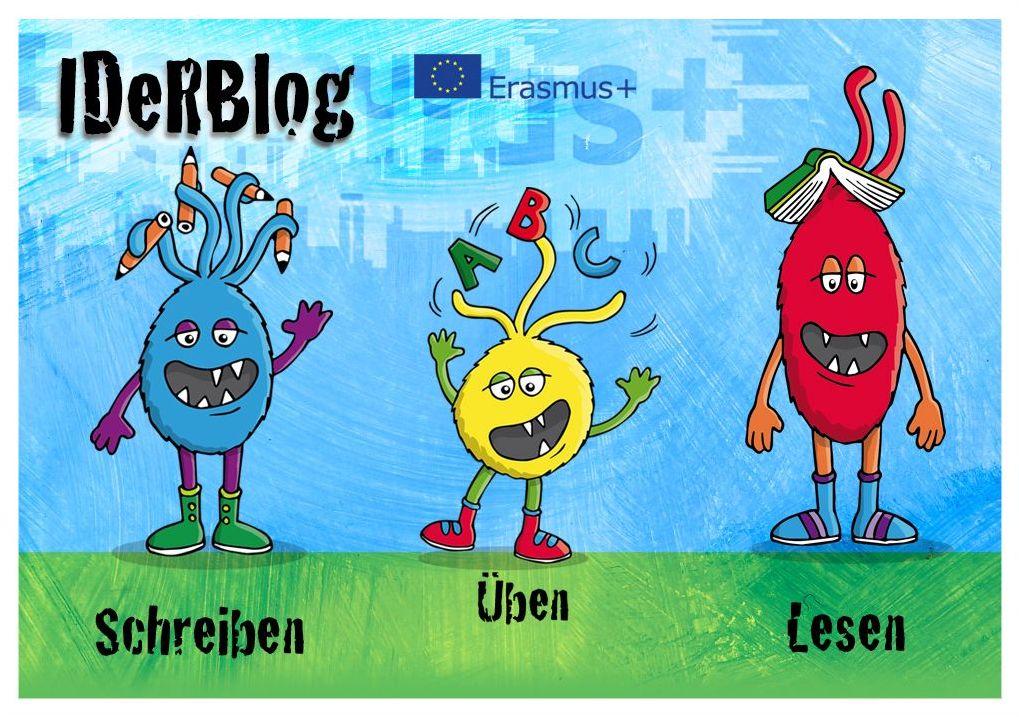 Melden Sie sich bei IDeRBlog auf der Schreibplattform an!

Schreiben Sie den Text mit Fehlern, kontrollieren Sie ihn und geben ihn ab!
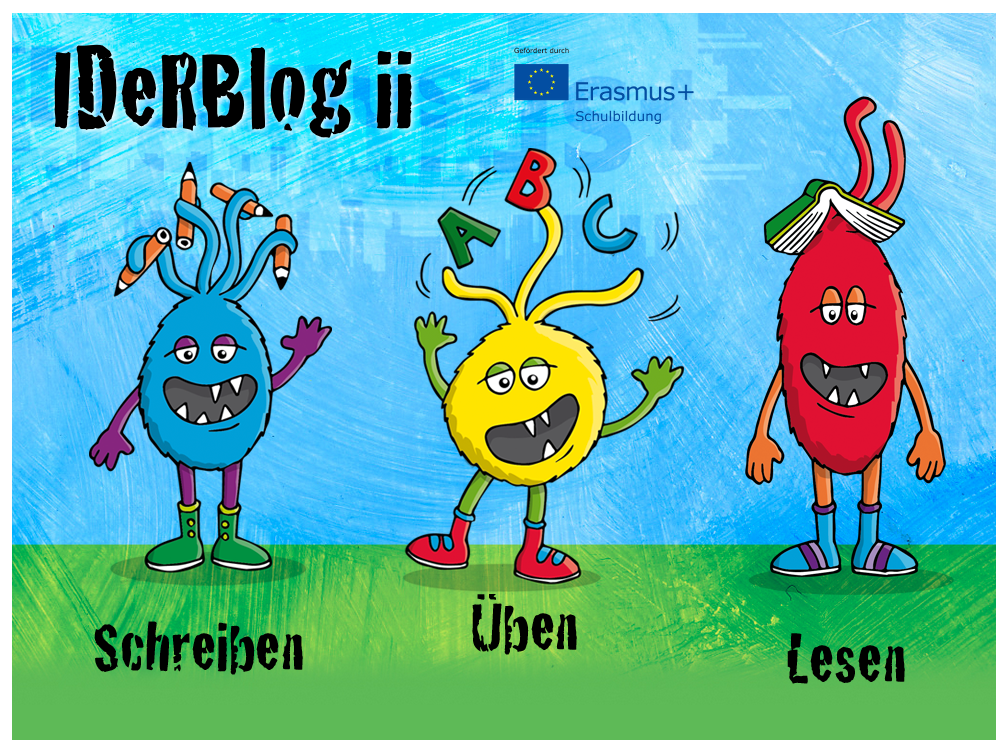 Anmeldedaten
Korrektur durch den Lehrer
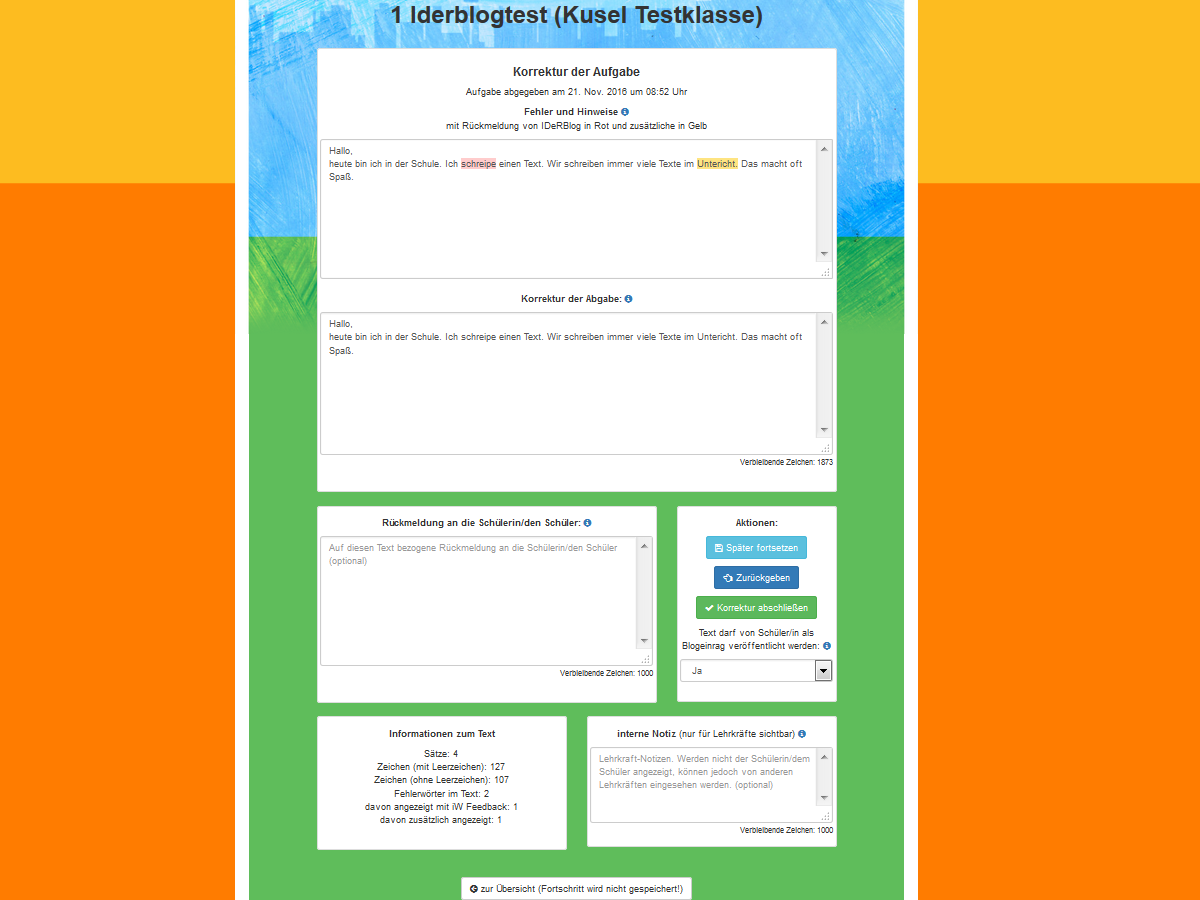 Eingereichter Text

Korrekturfeld für den Lehrer
Die bisherige Korrektur wird gespeichert.

Der Schüler muss den Text ein weiteres Mal überarbeiten

Der Schüler erhält den Text zurück

Der Schüler darf den Text (nicht) veröffentlichen.
Kaffeepause
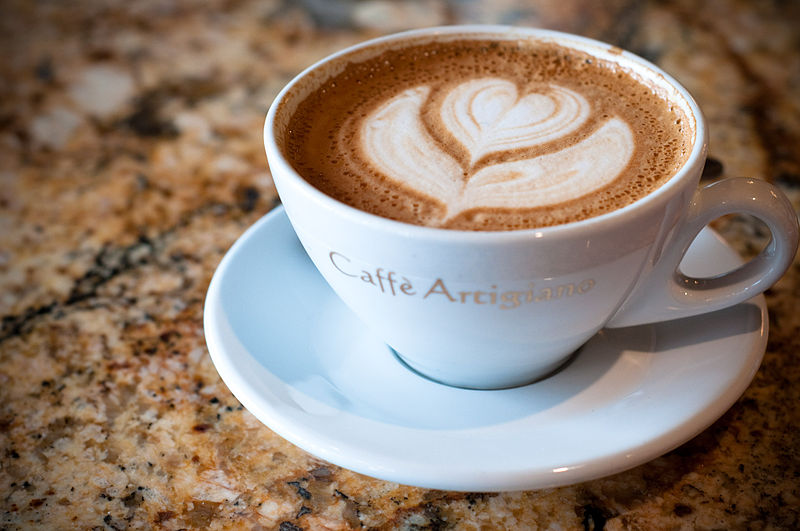 „coffee break“ von „Kenny Louie“ CC BY 2.0 https://commons.wikimedia.org/wiki/File:Coffee_break_%283457656569%29.jpg (09.05.16 9:01)
Ihr Auftrag
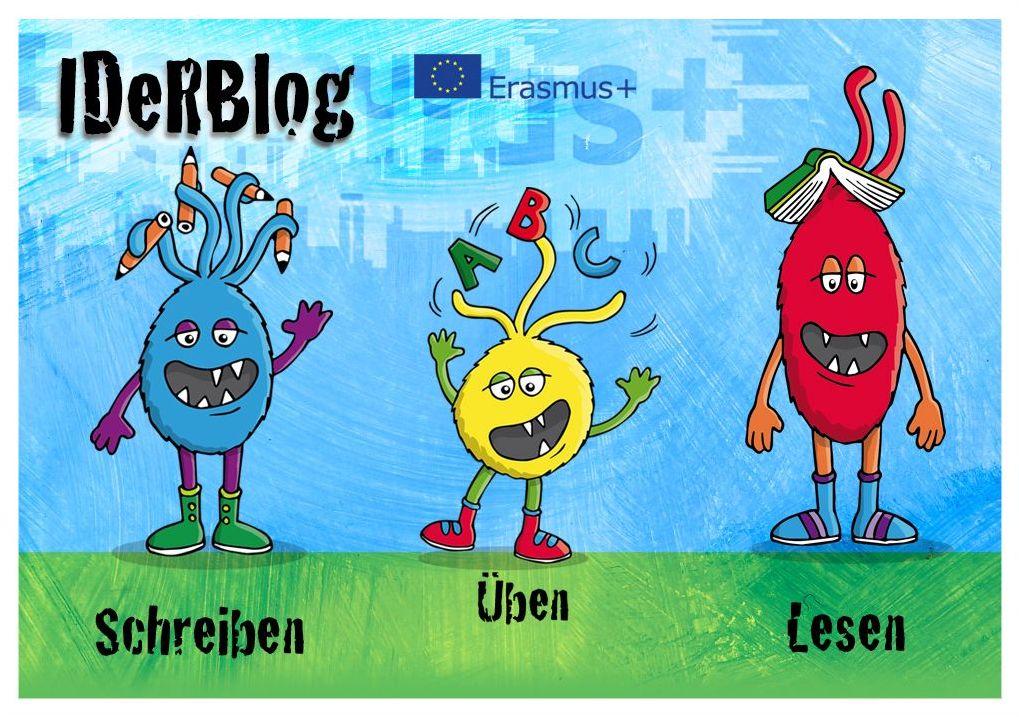 Veröffentlichen Sie Ihren Text im Blog und schauen Sie sich ihren eigenen Blog an.
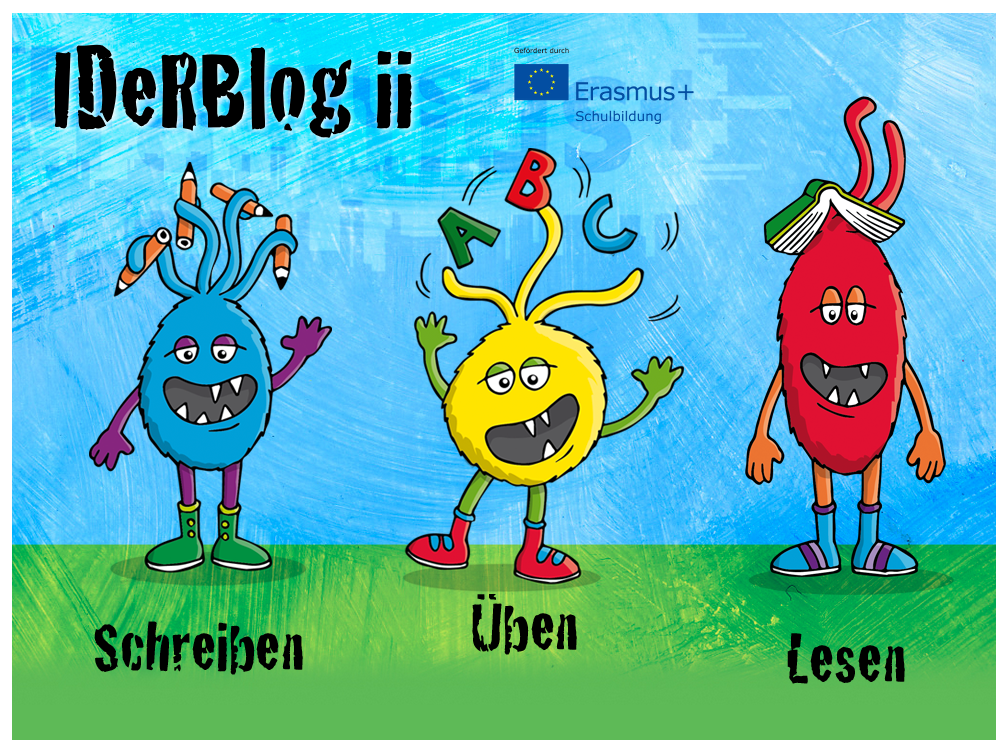 Plattform Lesen
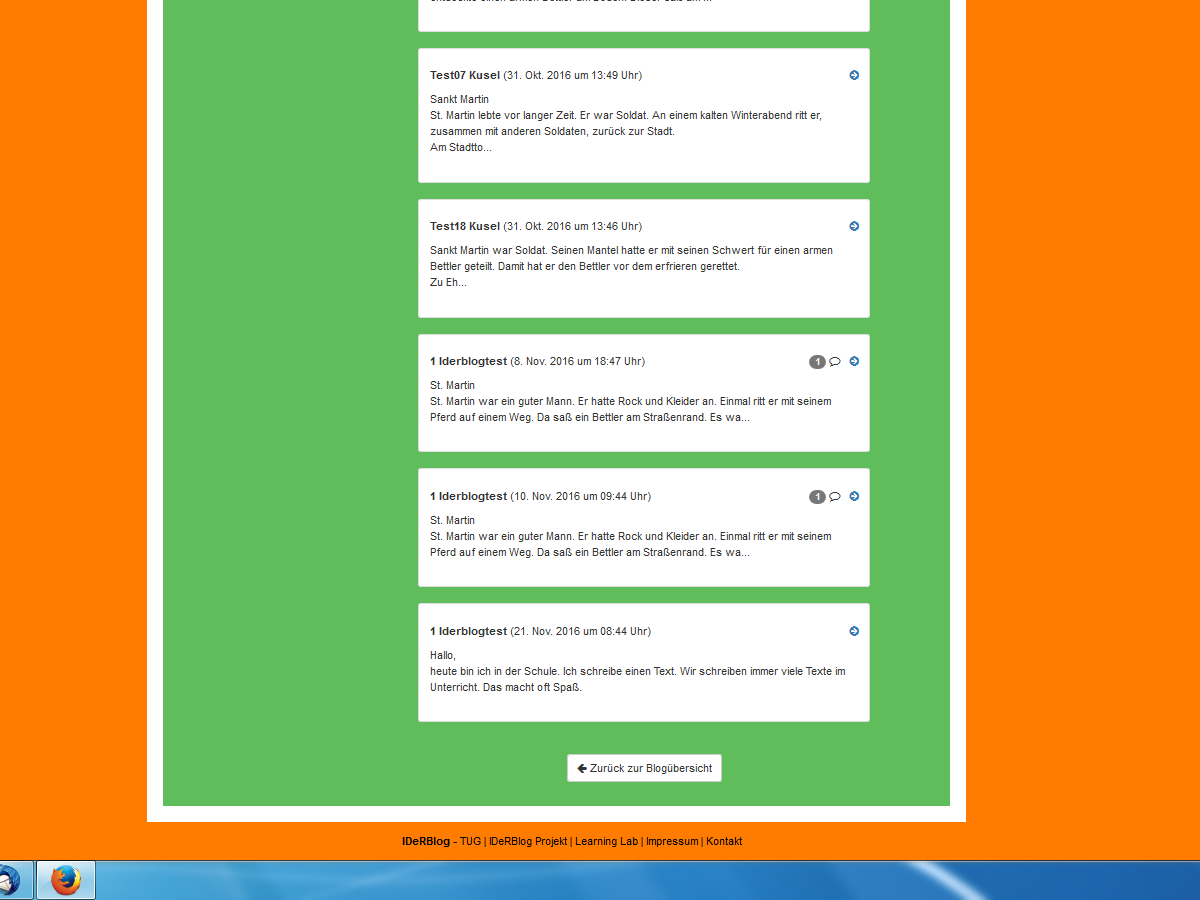 Ihr Auftrag
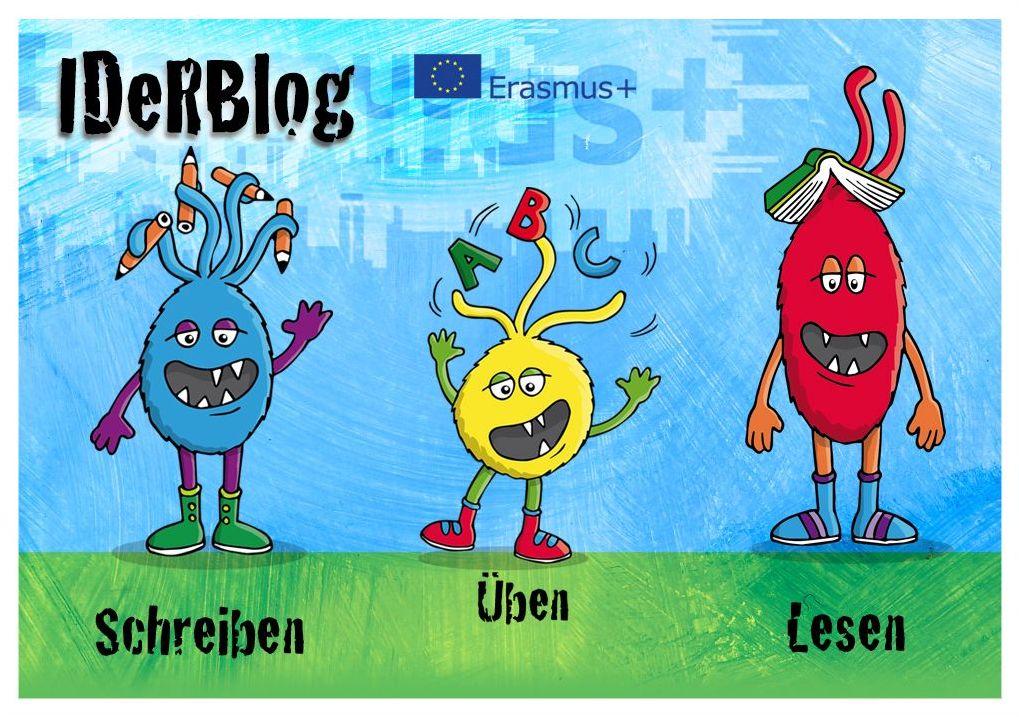 Lesen Sie die Blogbeiträge Ihrer Mitschüler und kommentieren Sie einen Blogbeitrag.
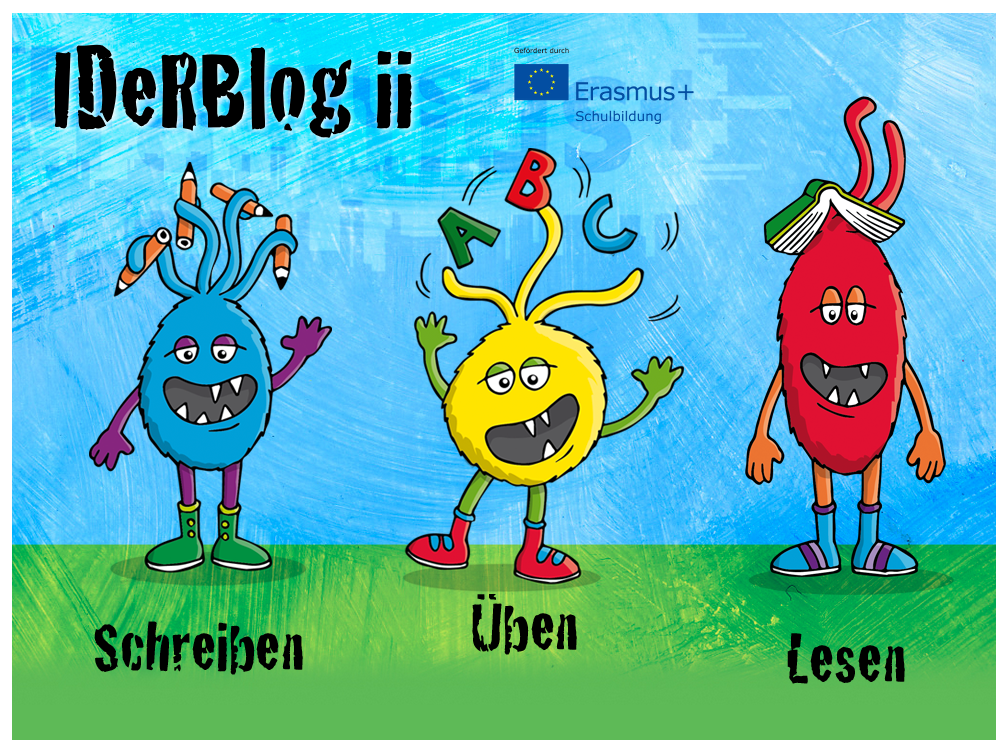 Einstellungsmöglichkeiten
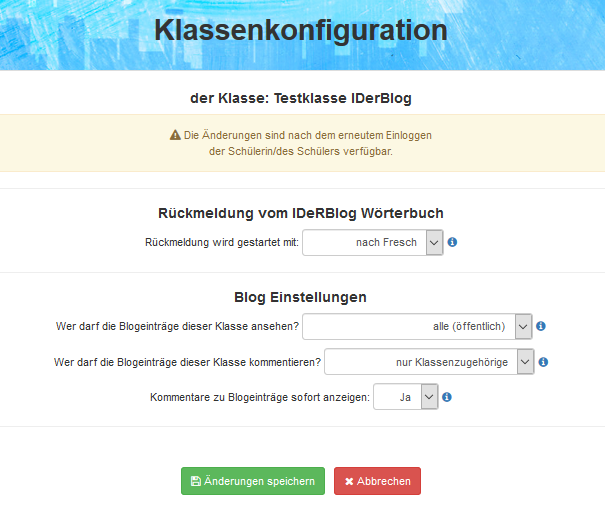 Rückmeldung nach FRESCH oder klass. Rechtschreibregeln

Beiträge können für: 
den Schüler
die Klasse
die Schule
die ganze Welt
sichtbar sein.
Auswertung Schüler - Klasse
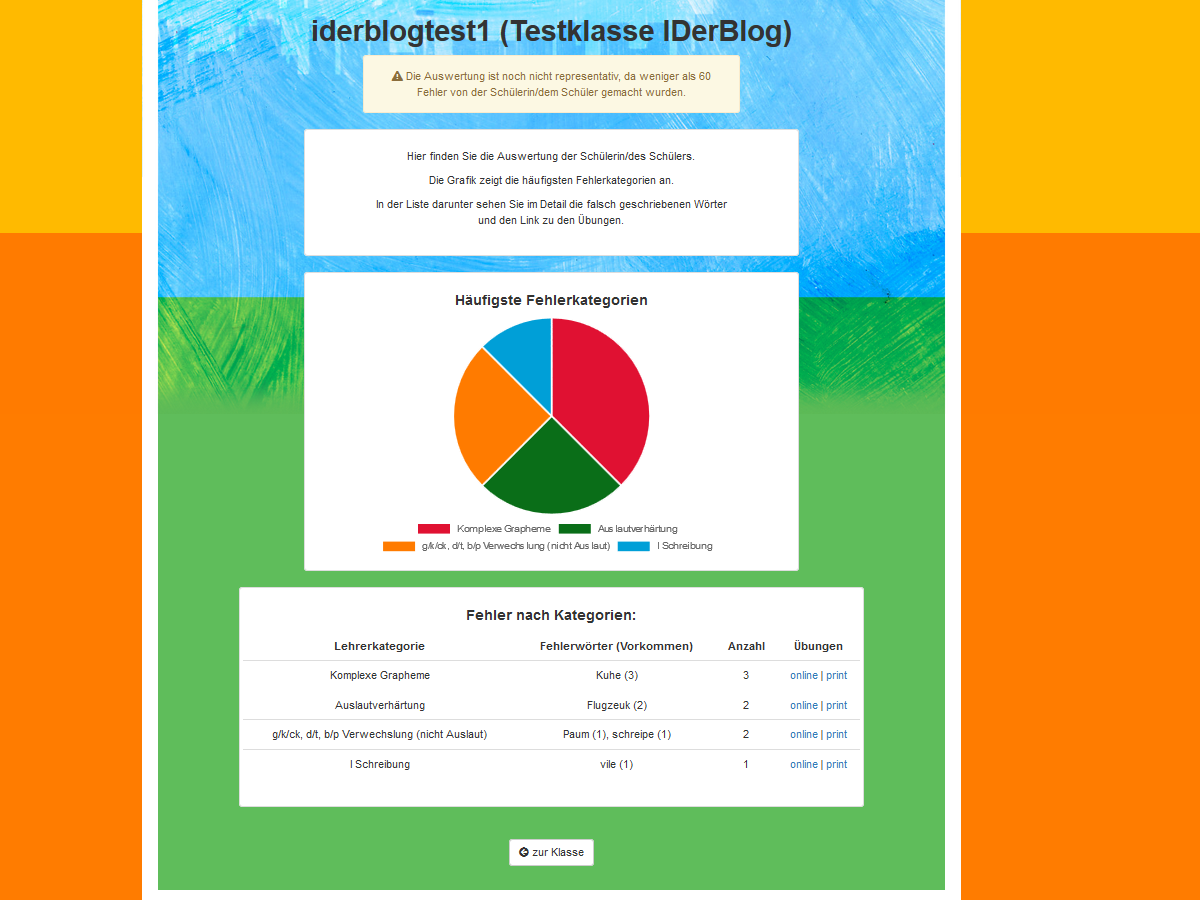 Plattform Üben
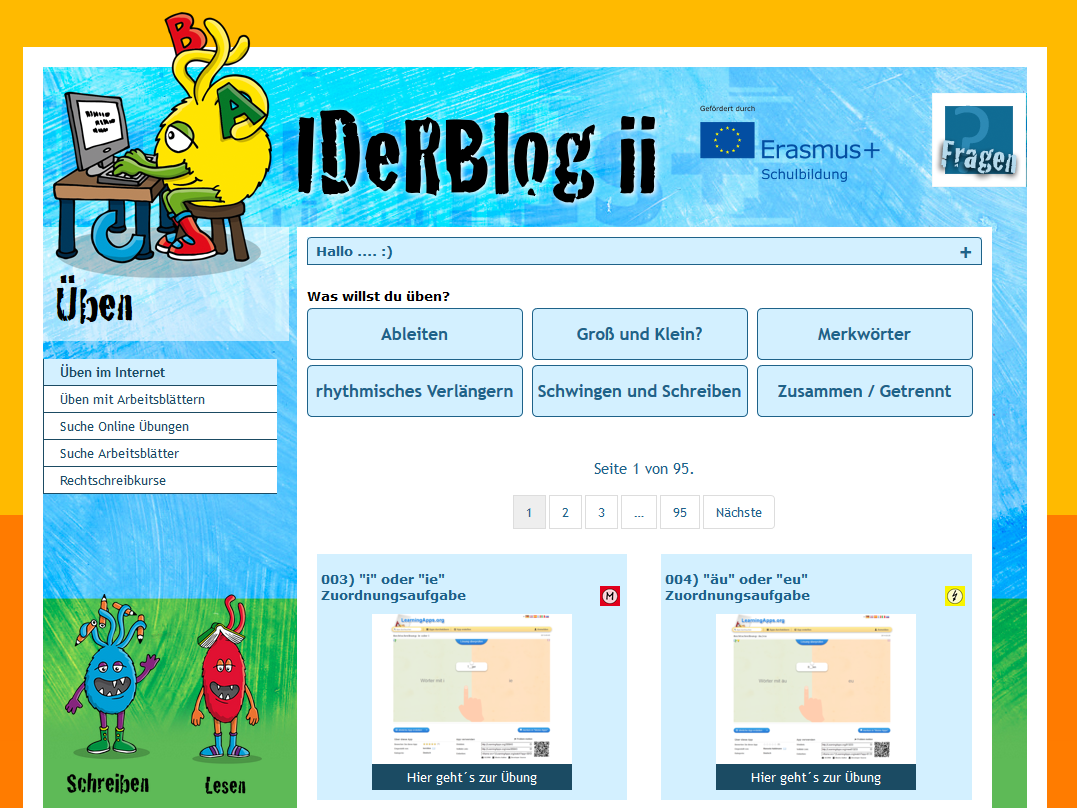 Kinderbereich und Erwachsenenseite greifen auf die selben Übungsmaterialien zu

Unterschiede in der Darstellung

Kategorisierung nach FRESCH Kategorien in der Kinderwelt
Schülerkurse
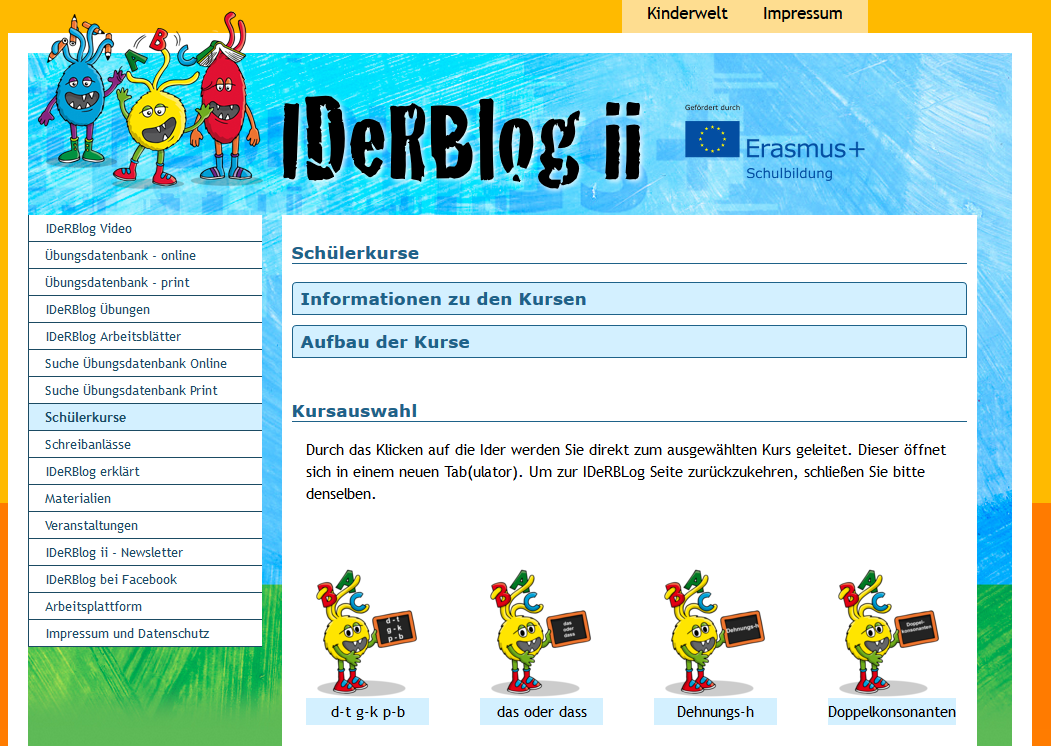 Unterschiedliche Rechtschreibphänomene

Digitale und Print Aufgaben

Wiederholung & Festigung von Regelwissen

FRESCH und klassische Rechtschreibmethode

Links zu weiteren Übungen des Rechtschreibphänomens
Ihr Auftrag
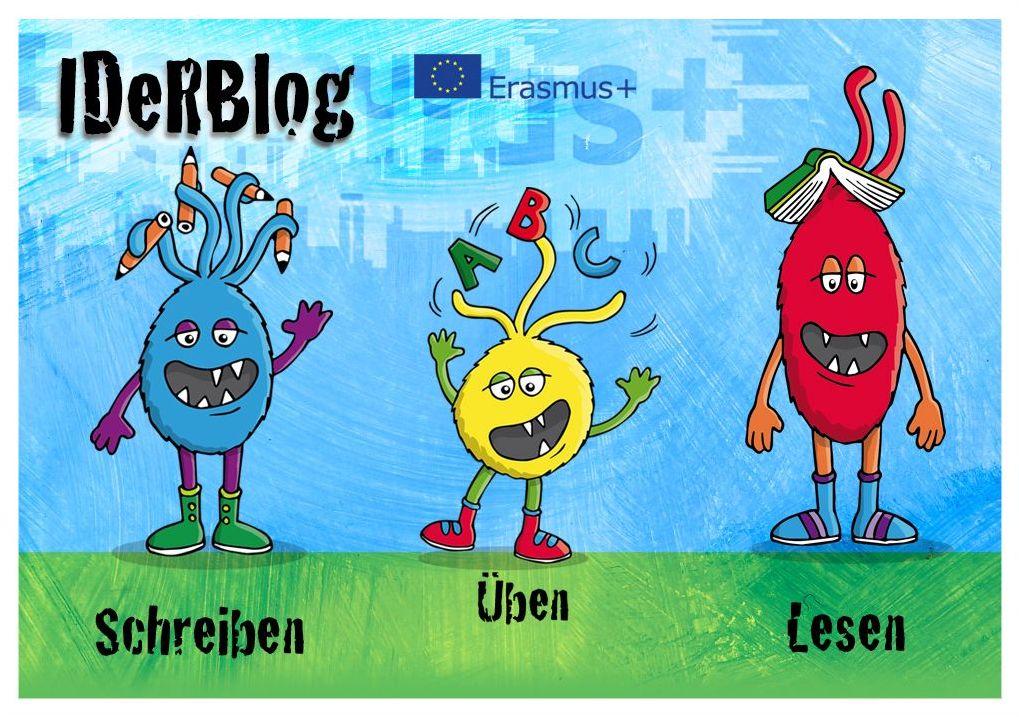 Suchen Sie eine Aufgabe zu einem beliebigen Rechtschreibphänomen und probieren Sie diese Aufgabe aus.
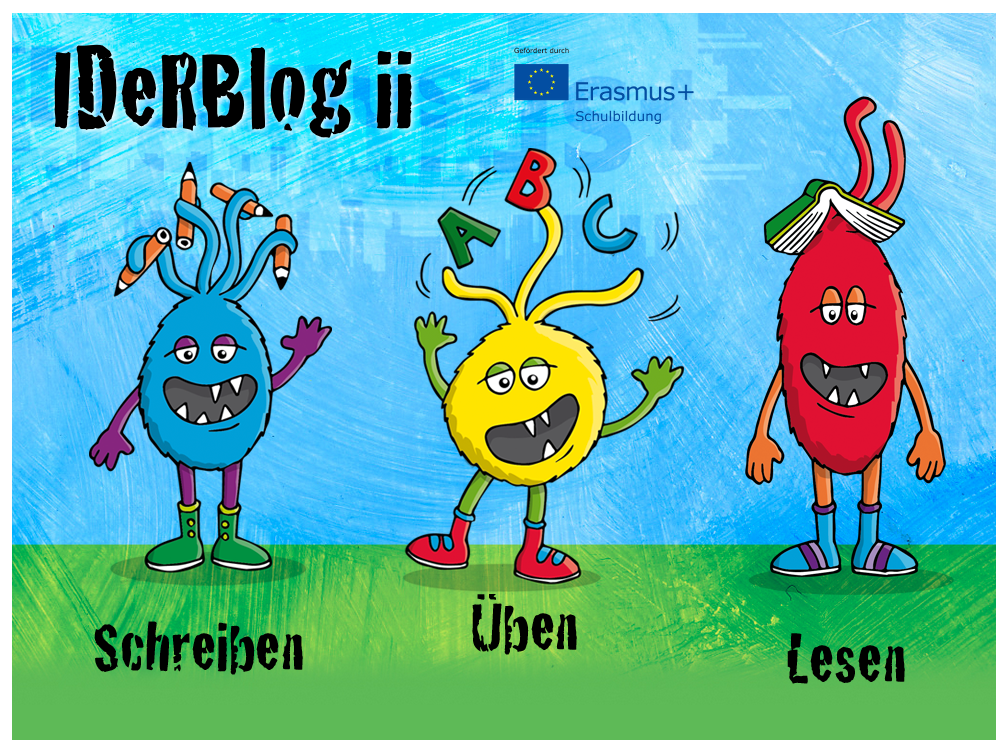 Ihr Auftrag
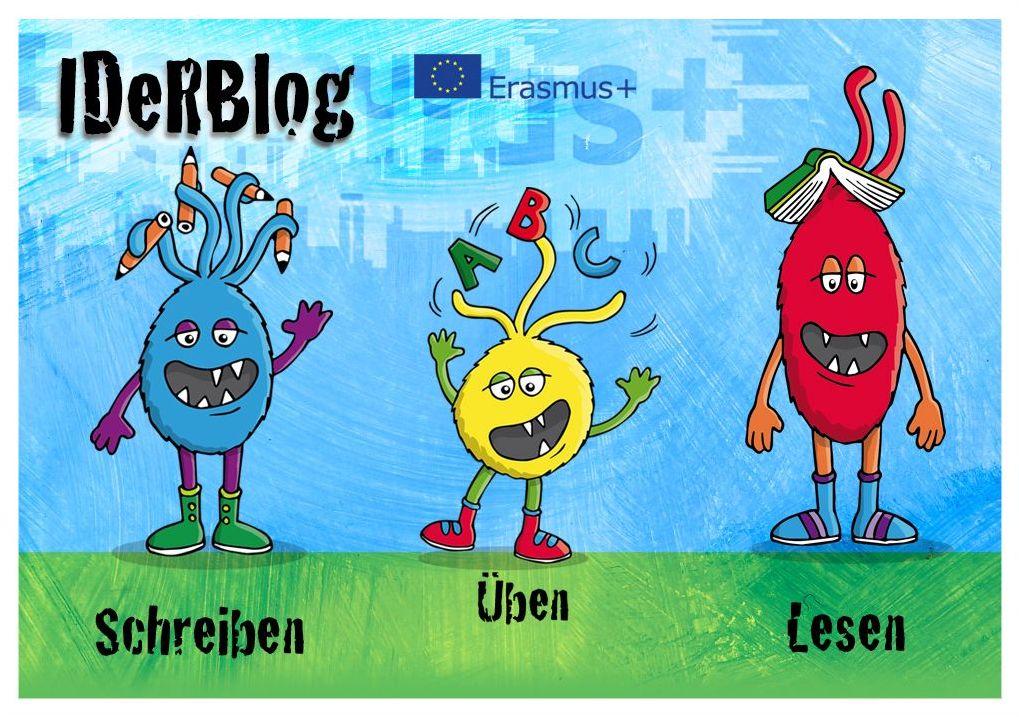 Suchen Sie eine Aufgabe zu Doppelkonsonanten und probieren Sie diese Aufgabe aus.
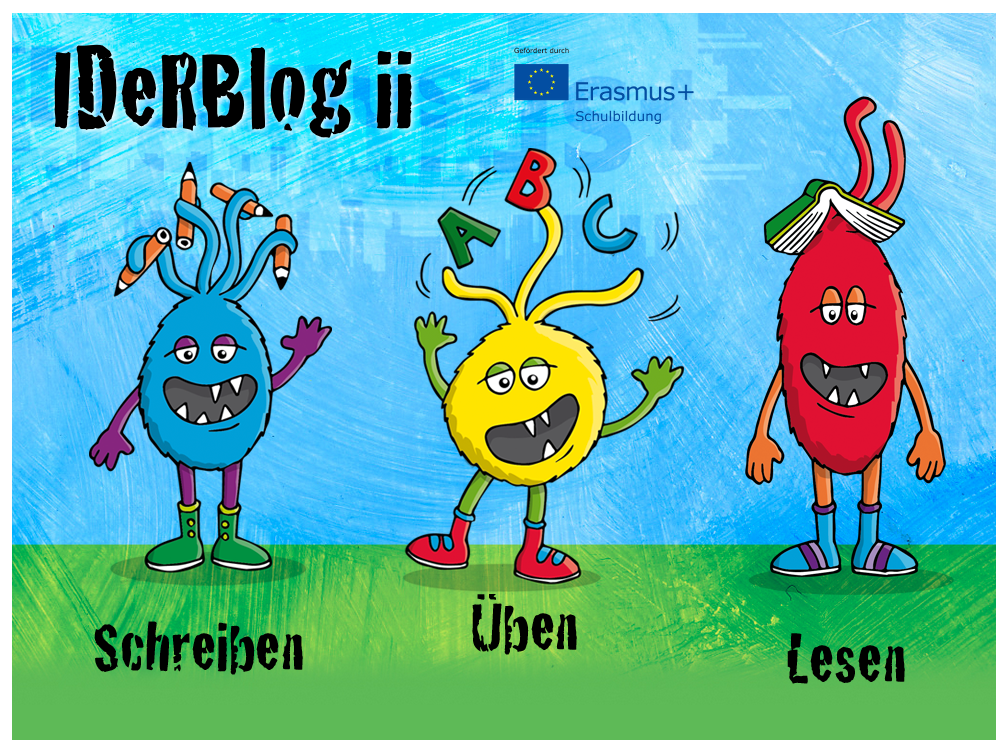 Erwachsenenseite
Übungsbereich, inhaltsgleich mit Kinderwelt / Ansicht der Schüler
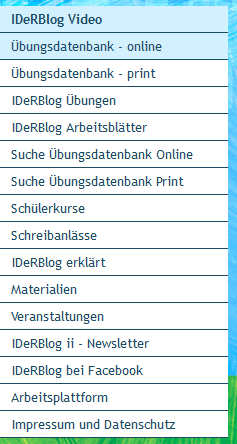 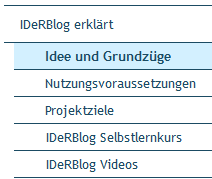 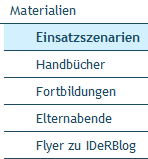 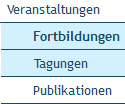 Datenbanken
Online Übungen 

Arbeitsblätter zum Ausdrucken

kostenlos & ohne Anmeldung zugänglich
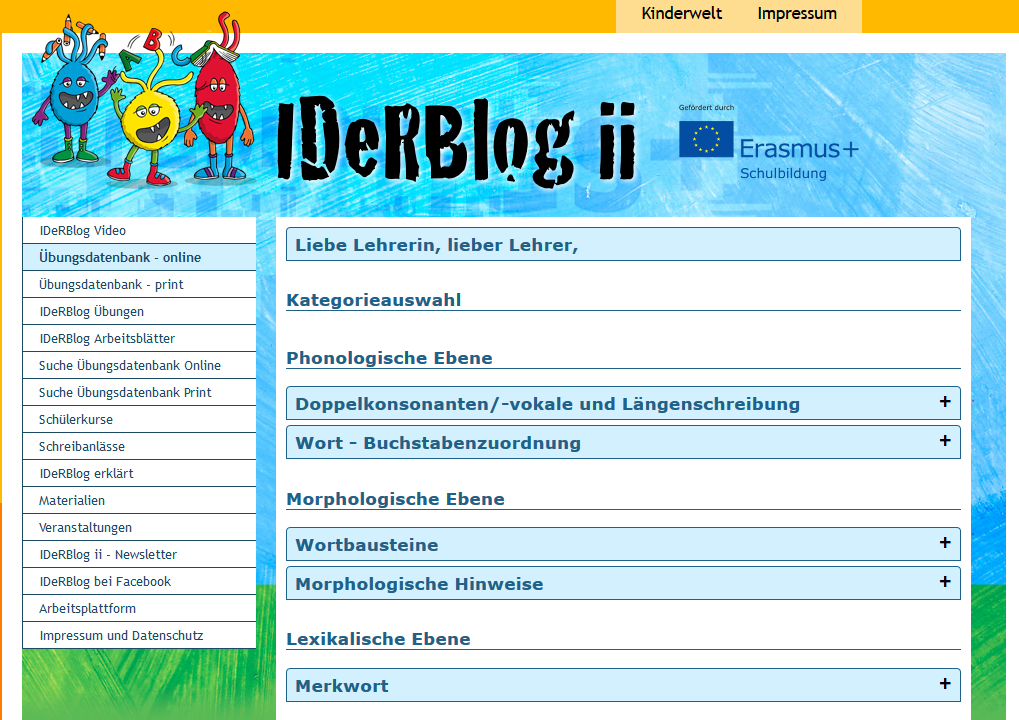 Schüler & Klassen anlegen
Ihr Auftrag
Legen Sie einen neuen Schüler und mehrere neue Schüler in der Testklasse an.
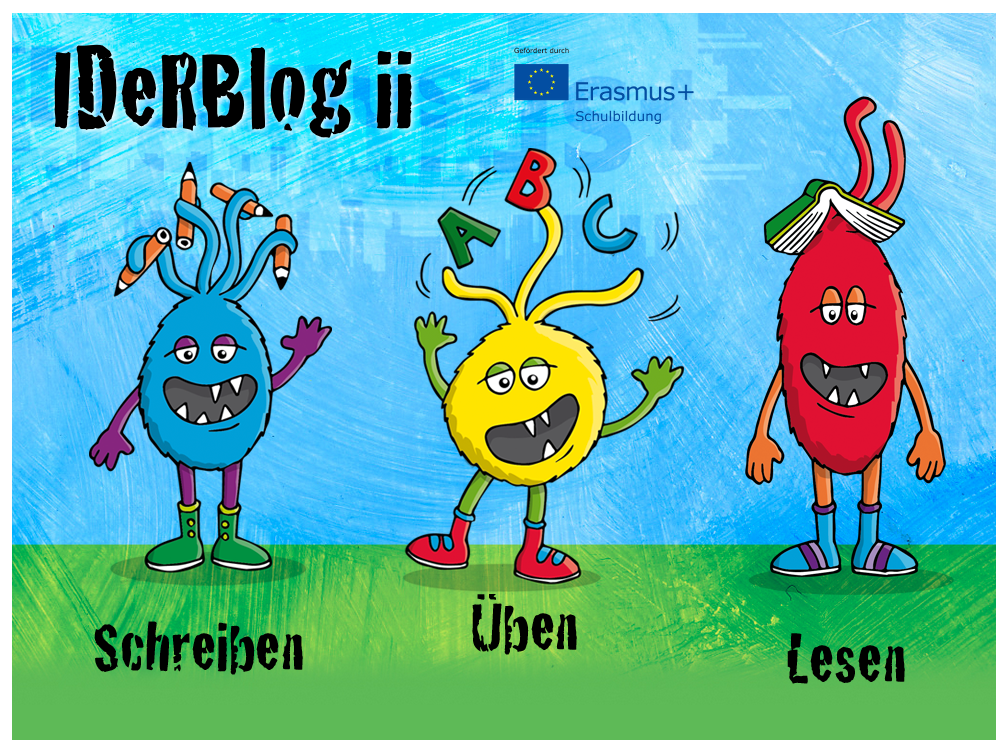 Fragen?
Vielen Dank für Ihre Aufmerksamkeit
Bildnachweis
Wenn nicht anders angegeben handelt es sich bei den Bildern um Screenshots der Seite IDeRBlog.eu

Diese stehen unter Creative Commons Lizenz
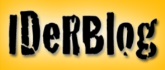 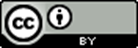 Vielen Dank für Ihre Aufmerksamkeit
Bildnachweis
Wenn nicht anders angegeben handelt es sich bei den Bildern um Screenshots der Seite IDeRBlog.eu

Diese stehen unter Creative Commons Lizenz
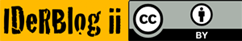